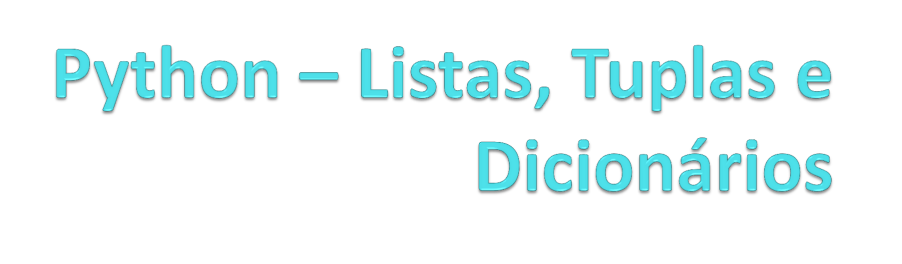 Prof. Eduardo Campos (CEFET-MG)
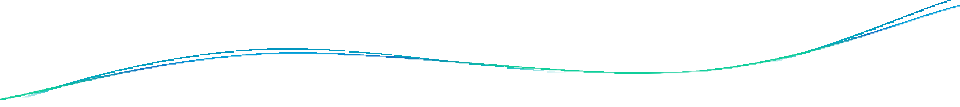 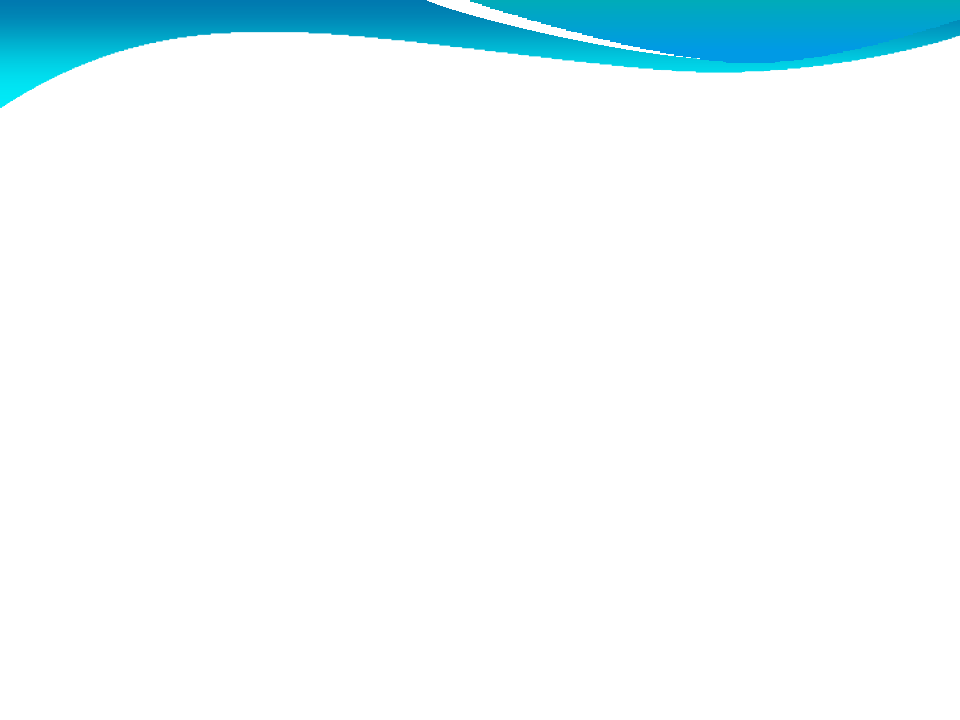 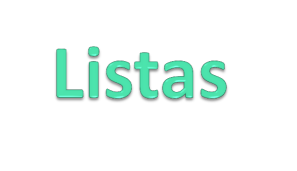 Por que usar listas?
As variáveis declaradas até agora são capazes de armazenar um único valor por vez.
Sempre que tentamos armazenar um novo valor dentro 	de uma variável, o valor antigo é sobrescrito e, portanto, 	perdido
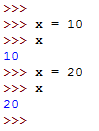 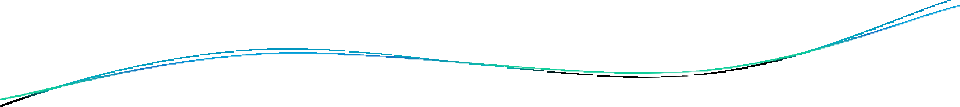 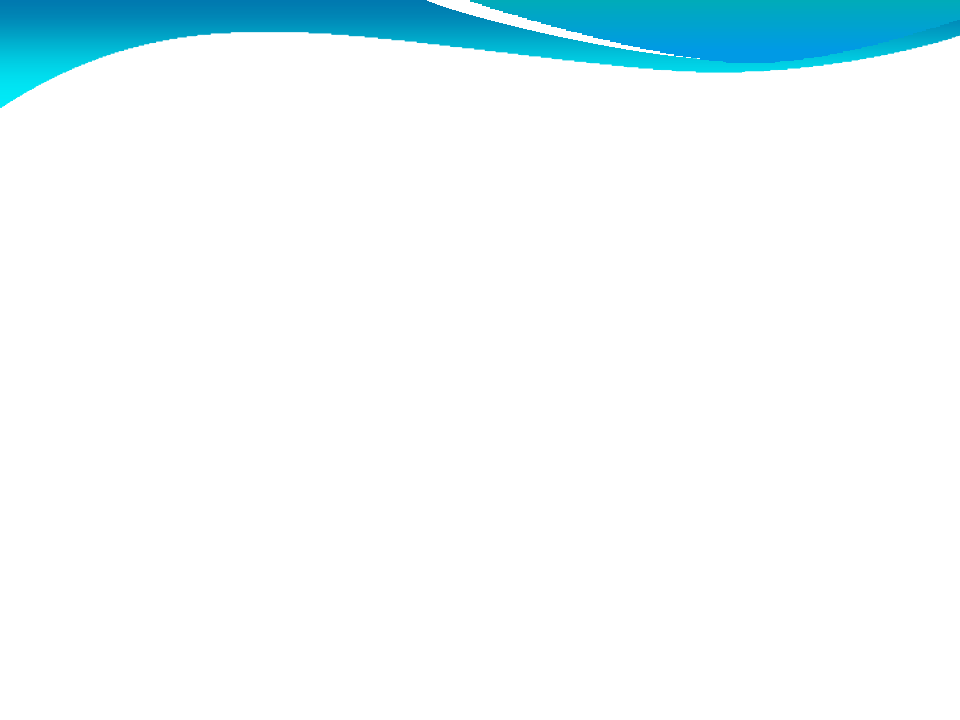 Listas
A lista é a forma mais familiar de dados estruturados
Basicamente, uma lista é uma sequência de elementos, onde cada elemento é identificado por um índice

Diferente dos arrays usados em outras linguagens, em Python os elementos de uma lista podem possuir qualquer tipo
Listas - Problema
Imagine o seguinte problema
leia as notas de uma turma de cinco estudantes e depois 	imprima as notas que são maiores do que a média da 	turma

Um algoritmo para esse problema poderia ser o mostrado a seguir
Listas - Solução
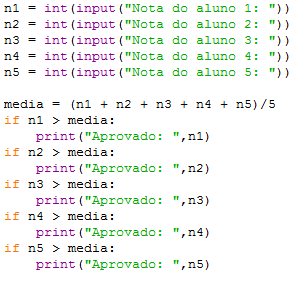 Listas
O algoritmo anterior apresenta uma solução possível para o problema apresentado

Porém, essa solução é inviável para grandes
quantidades de alunos
Imagine se tivéssemos de processar os dados de 100 	alunos
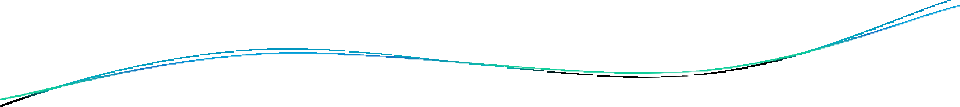 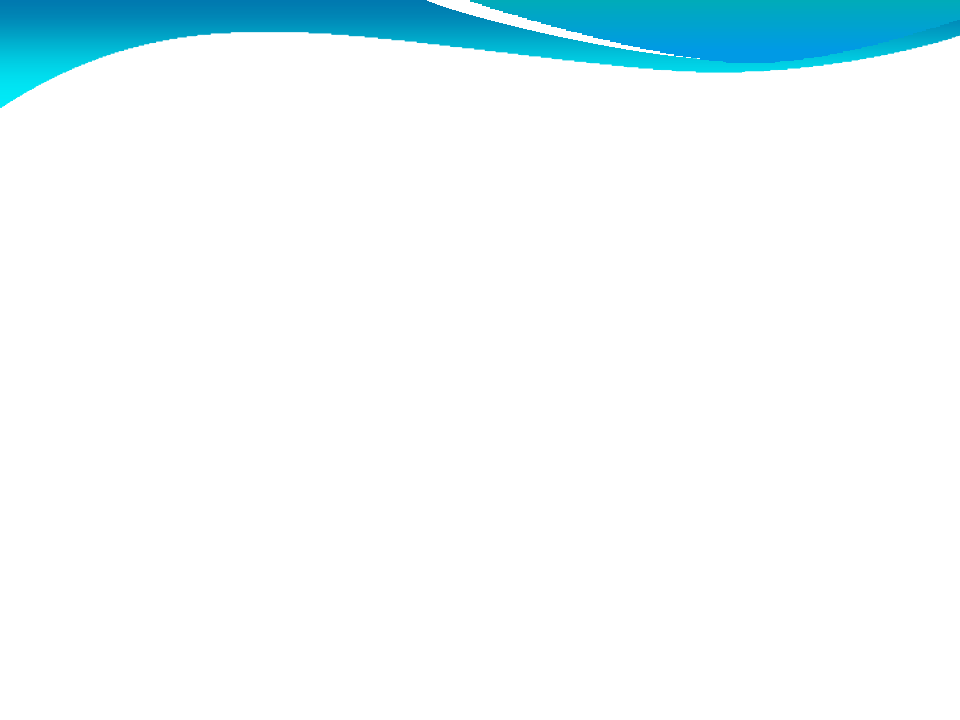 Listas
Para 100 alunos, precisamos de:
Uma variável para armazenar a nota de cada aluno: 100 	variáveis
Um comando de leitura para cada nota: 100 input()
Um somatório de 100 notas
Um comando de teste para cada aluno: 100 comandos if
Um comando de impressão na tela para cada aluno: 100 	print()
Listas - Definição
As variáveis têm relação entre si
todas armazenam notas de alunos
Podemos declará-las usando um ÚNICO nome para todos os 100 alunos
notas = conjunto de 100 números acessados por um
índice
isso é uma lista!
0	1	...	99
notas
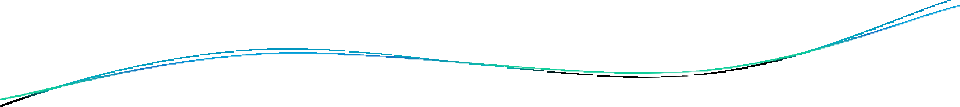 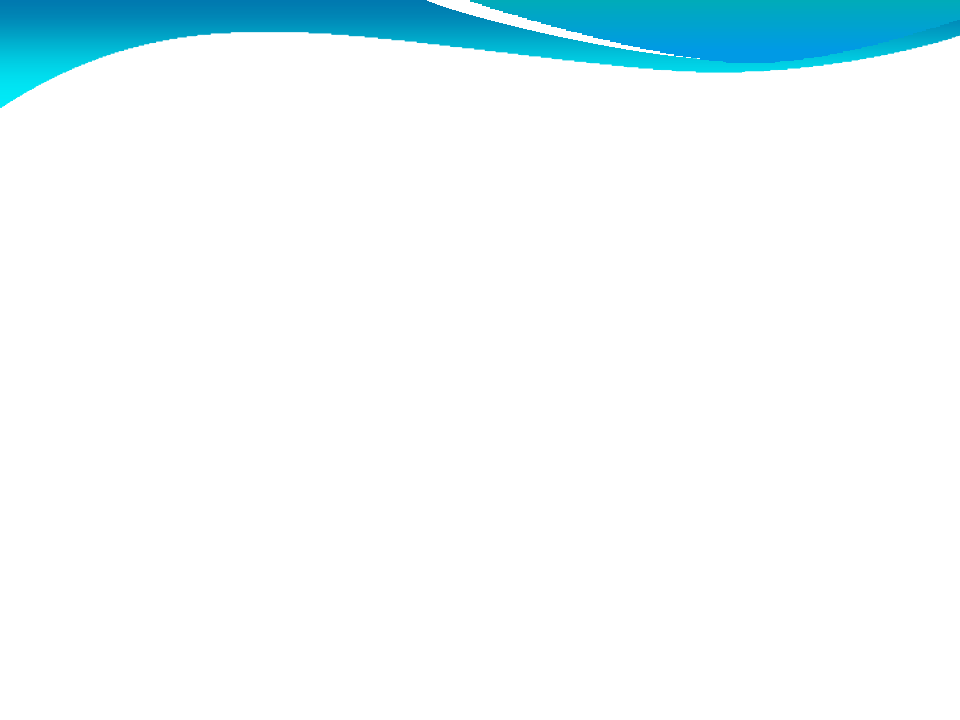 Listas - declaração
Existem várias maneiras de criar uma lista
Uma das mais simples é definir os elementos da lista 	entre colchetes
Os elementos da lista devem ser separados por vírgulas
Se nenhum elemento for definido, temos uma lista vazia
Também podemos usar a função range() para gerar uma 	lista de valores
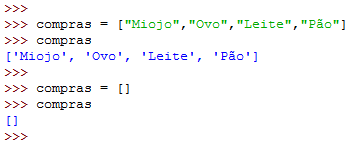 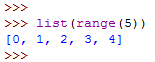 Listas - declaração
Em uma lista, os elementos são acessados especificando o índice desejado entre colchetes. A numeração começa sempre do zero
Isto significa que uma lista de 4 elementos terá índices 	de 0 a 3: compras[0], compras[1], compras[2] e 	compras[3]
A função len() retorna o número de elementos da lista
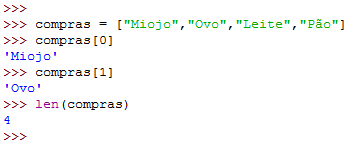 0
1
2
3
compras
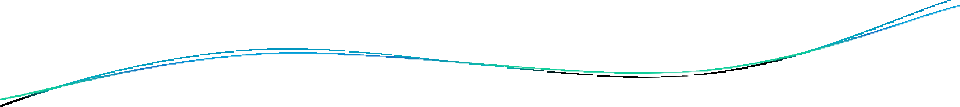 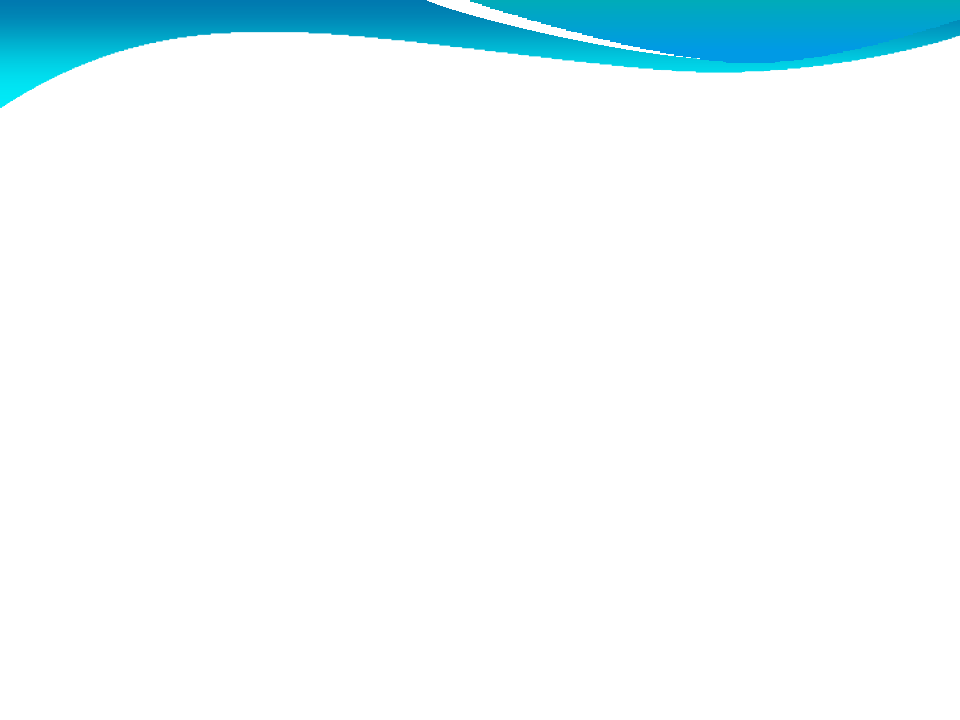 Lista = variável
Cada elemento da lista tem todas as características de uma variável e pode aparecer em expressões e atribuições (respeitando os seus tipos)
notas[2] = x + notas[3]
if notas[3] > 60:

Ex: somar todos os elementos de uma lista
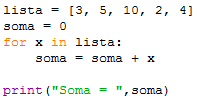 Percorrendo uma lista
Podemos usar um comando de repetição (preferencialmente o for) para percorrer a lista de 2 formas
Forma 1
Percorrer os índices e elementos
Exemplo

Saída
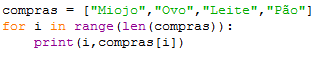 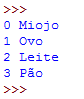 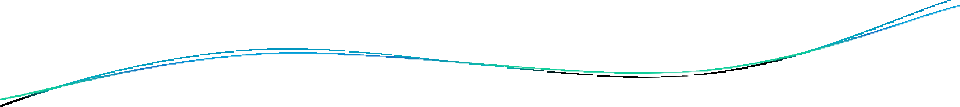 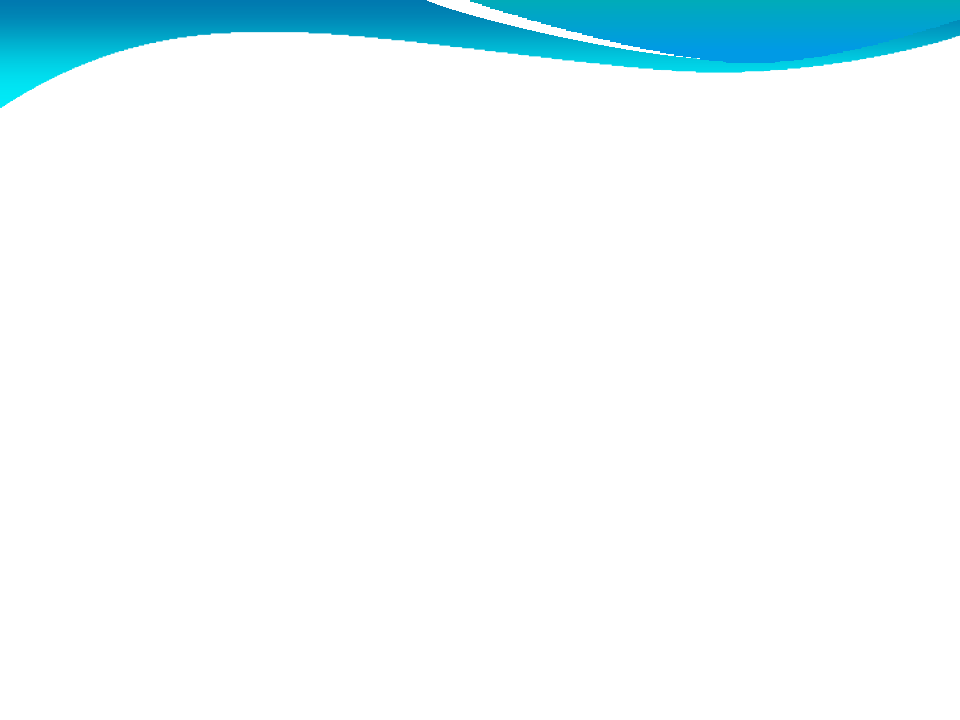 Percorrendo uma lista
Podemos usar um comando de repetição (preferencialmente o for) para percorrer a lista de 2 formas
Forma 2
Percorrer apenas os elementos. Isso evita manipular 	explicitamente o índice
Exemplo

Saída
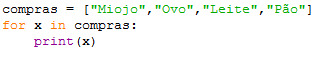 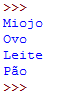 Listas - Problema
Voltando ao problema anterior
leia as notas de uma turma de cinco estudantes e depois 	imprima as notas que são maiores do que a média da 	turma
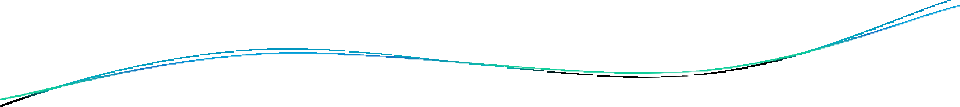 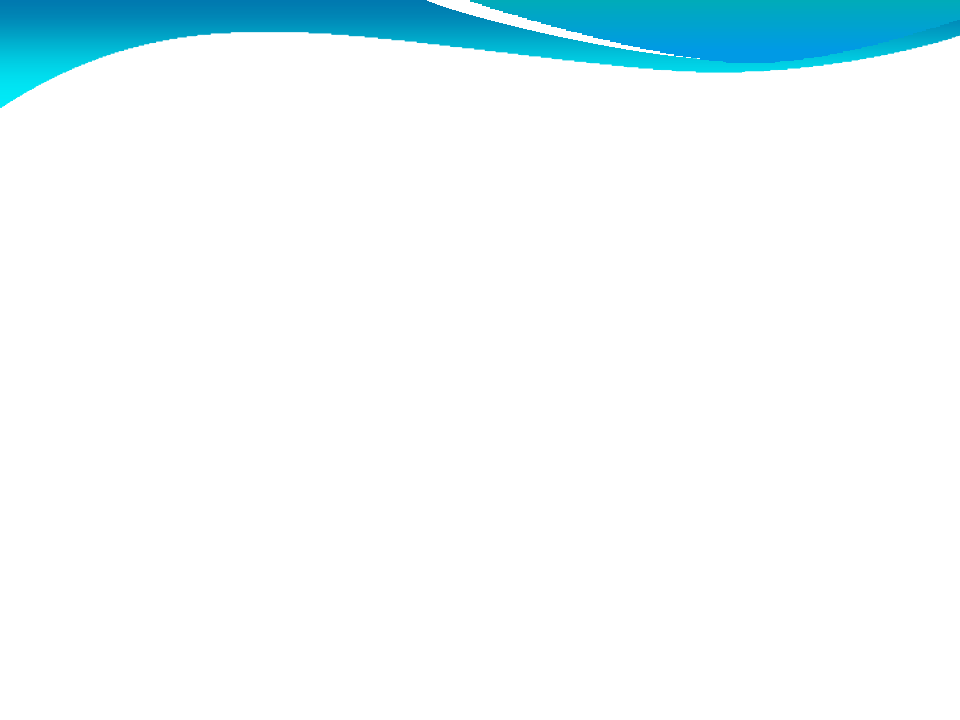 Listas - Solução
Um algoritmo para esse problema usando listas:
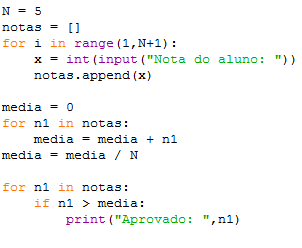 Listas - Solução
Se ao invés de 5, fossem 100 alunos?:
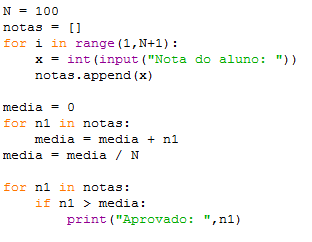 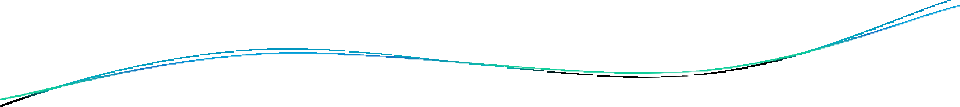 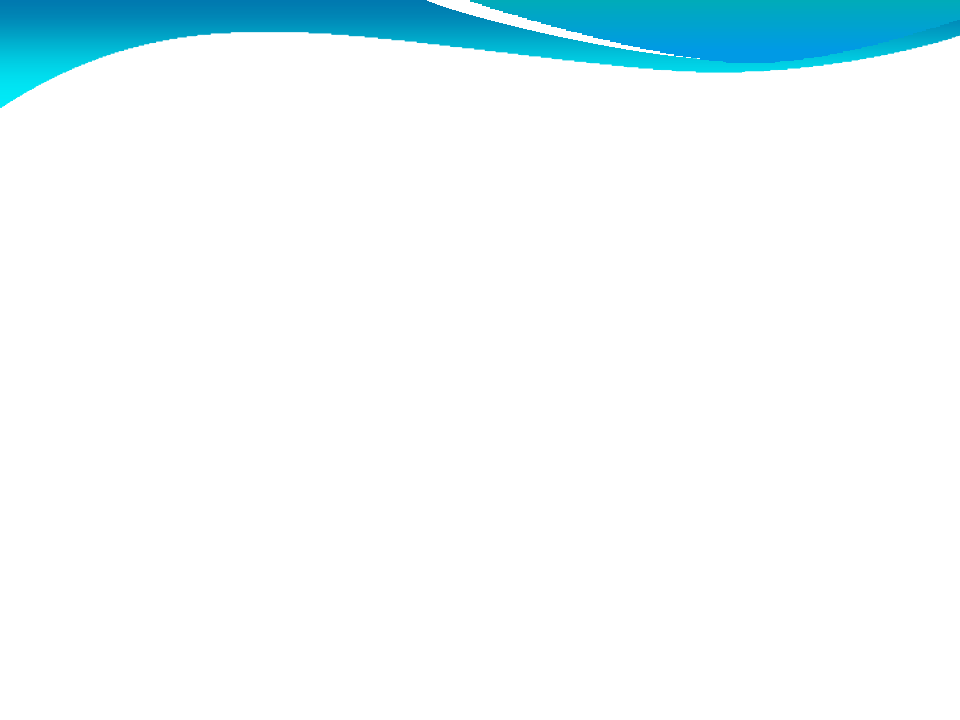 Exercício
Exercício
Para uma lista contendo 5 números inteiros, formular 	um algoritmo que determine o maior elemento desta 	lista
Exercício - solução
Exercício
Para uma lista contendo 5 números inteiros, formular 	um algoritmo que determine o maior elemento desta 	lista
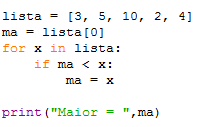 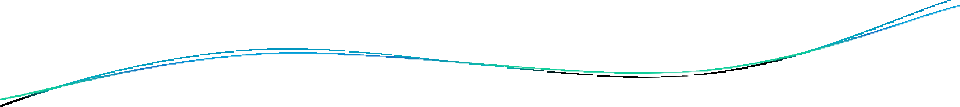 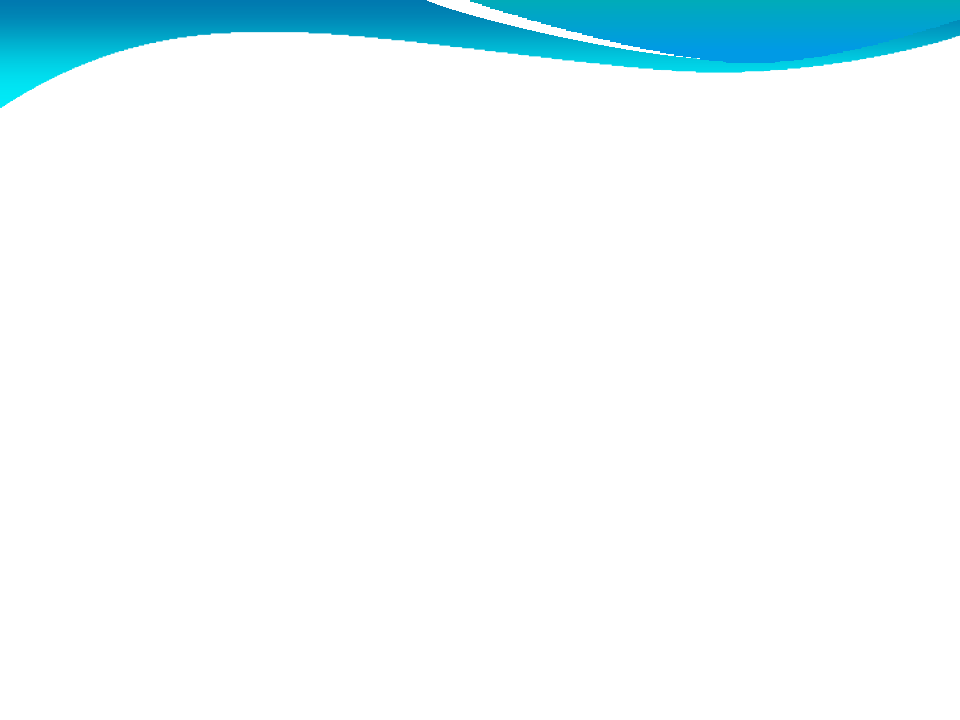 Acessando seus elementos
As listas suportam acesso a sub-listas, isto é, a certos conjuntos de índices
lista[i:j]
seleciona a sub-lista dos índices i até j-1
lista[i:]
seleciona a sub-lista dos índice i até o final
lista[:j]
seleciona a sub-lista do início até o índice j-1
lista[i:j:k]
seleciona a sub-lista dos índices i até j-1, indo de k em k
i, i+k, i+2k, ..., j-1
Acessando seus elementos
Selecionando sub-listas de elementos
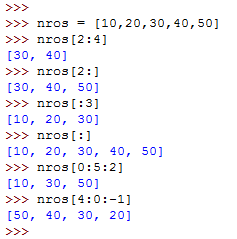 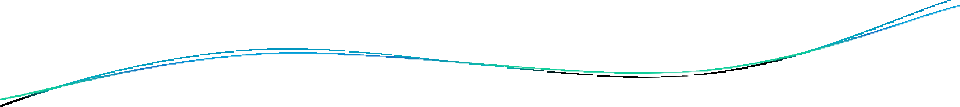 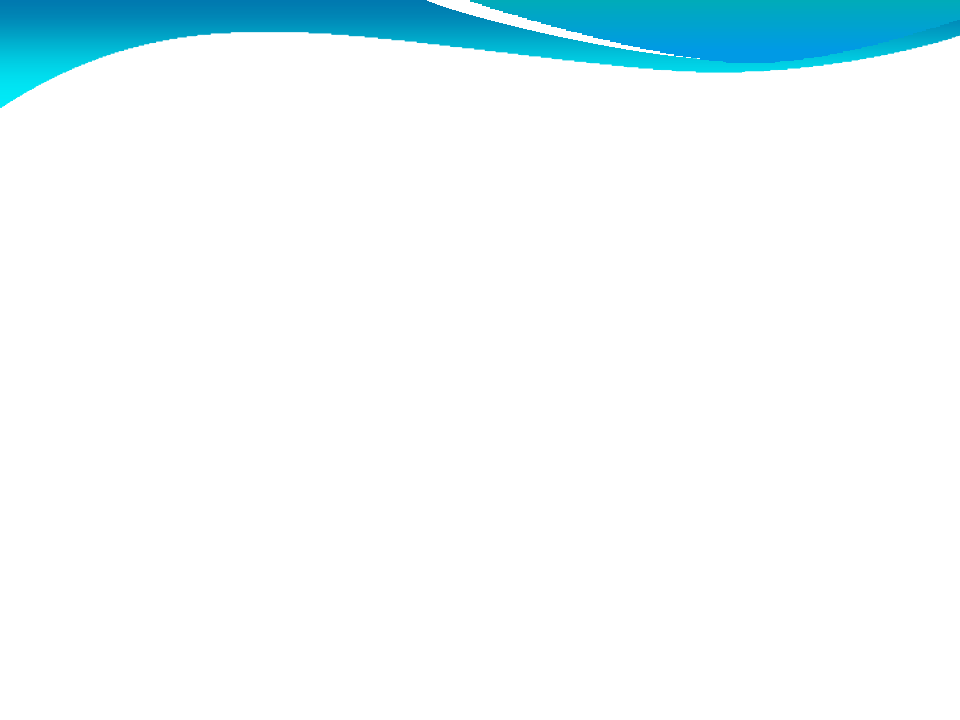 Acessando seus elementos
Listas são objetos mutáveis
Podemos acessar qualquer elemento ou sequência de 	elementos e modificá-los
Os elementos de uma lista podem possuir qualquer tipo
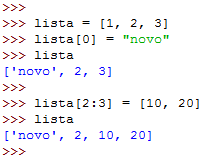 Acessando seus elementos
Podemos também associar o valor de cada posição da lista a uma variável sem precisar especificar os índices usando o recurso de unpacking
Basta definir uma lista de variáveis, entre colchetes, que
receberá o conteúdo da lista
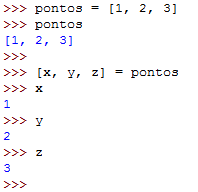 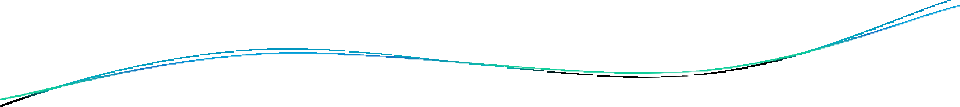 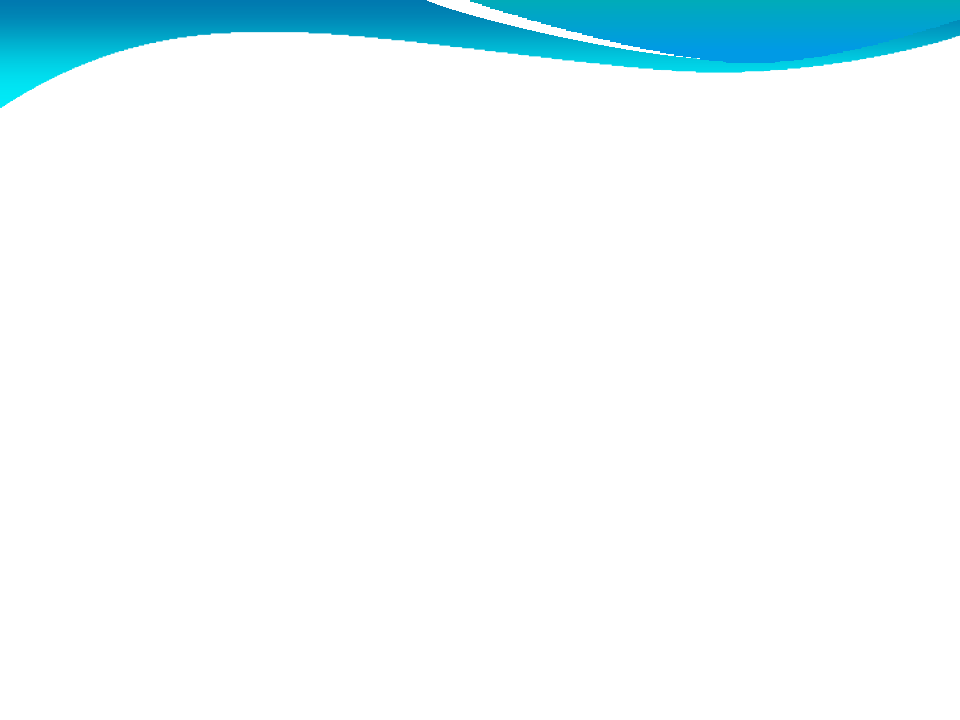 Concatenação e repetição de listas
Podemos unir/concatenar duas listas para formar uma nova usando o operador de +
Podemos criar uma lista a partir da repetição de outra
usando o operador de *
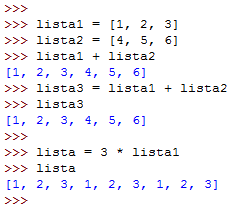 Removendo elementos da lista
Podemos remover um ou mais elementos de uma lista de duas maneiras
Usando o operador del
Atribuindo uma lista vazia àquela posição
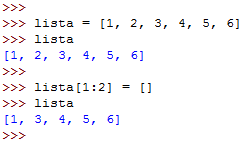 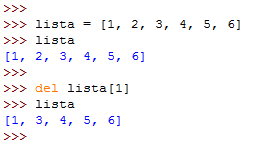 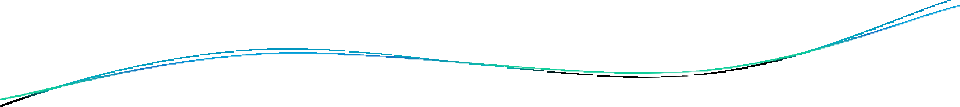 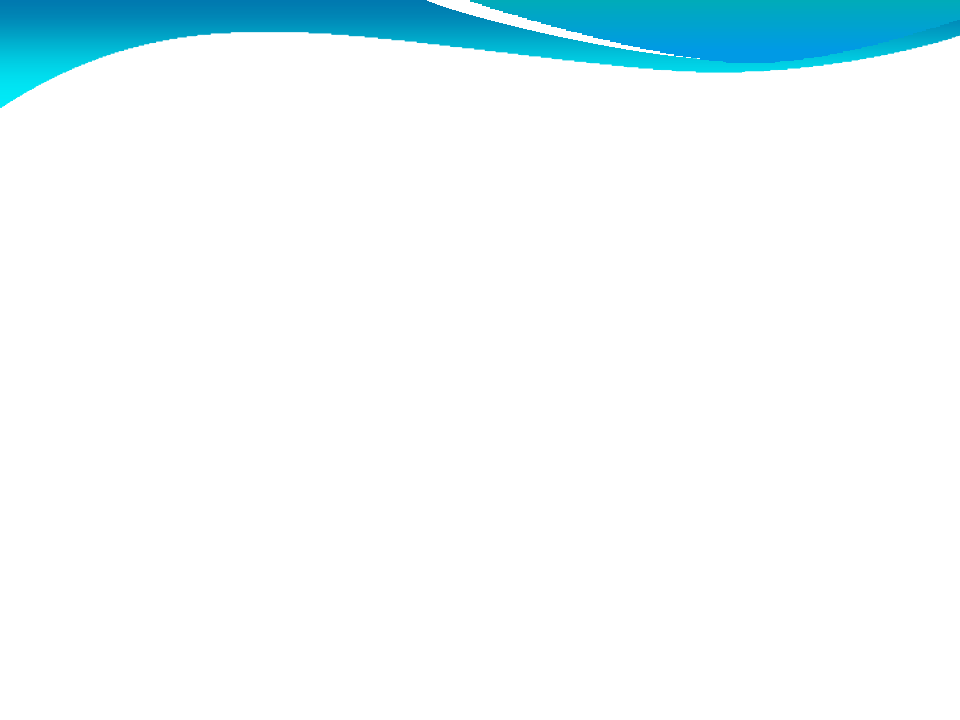 Copiando uma lista
A operação de atribuição não cria uma cópia do objeto!
Em Python, listas são objetos. Se atribuirmos uma lista a 	outra, ambas irão se referir ao mesmo objeto

lista	lista1
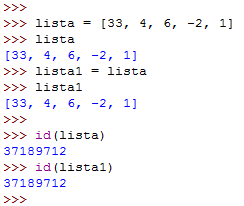 37189712
Copiando uma lista
Para copiar uma lista, o correto é utilizar [:] na operação de atribuição

lista

36998160
lista1 37415712
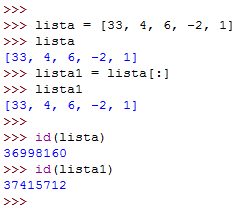 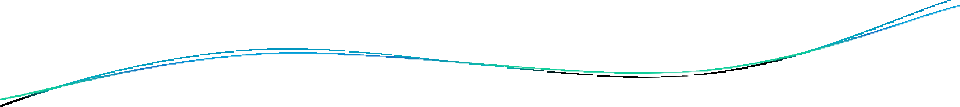 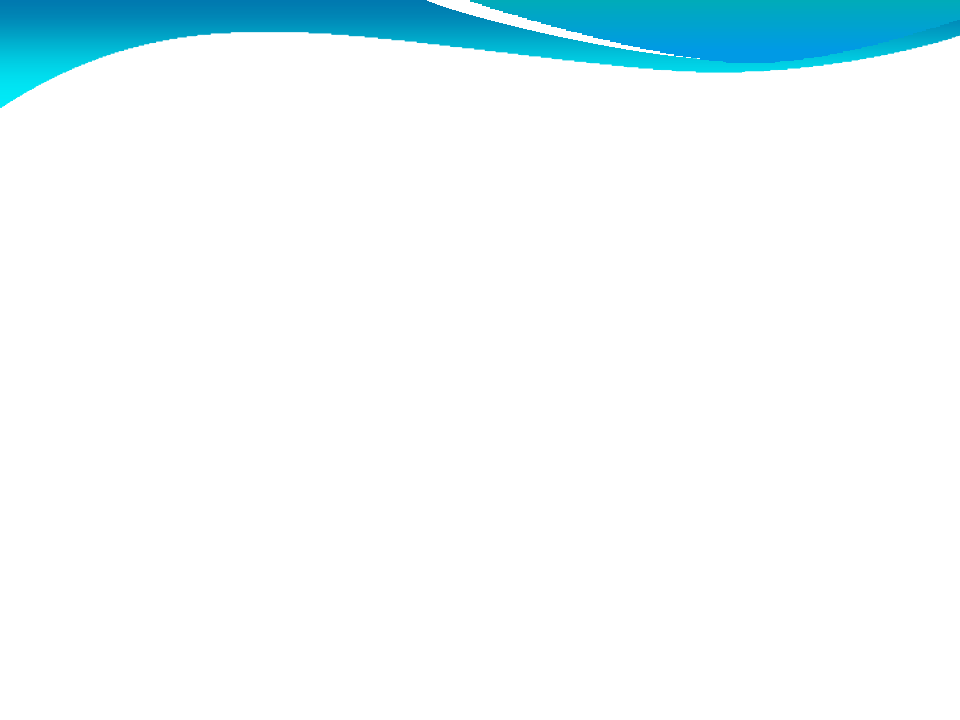 Copiando uma lista
A operação de atribuição não cria uma cópia do objeto!
Em Python, listas são objetos. Se atribuirmos uma lista a 	outra, ambas irão se referir ao mesmo objeto
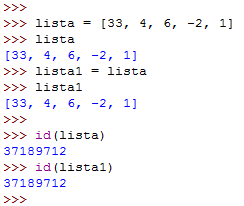 Procurando um elemento na lista
O operador in permite verificar se um determinado elemento está presente ou não em uma lista
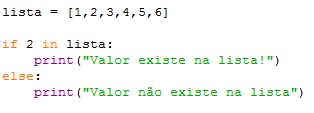 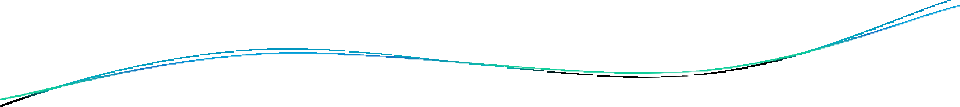 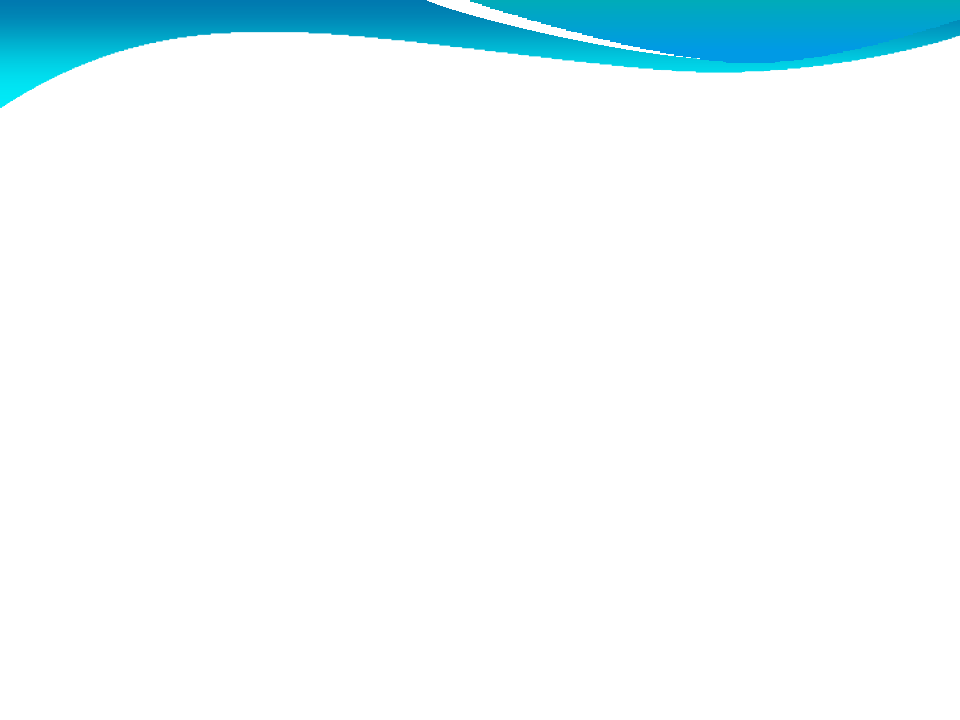 Métodos sobre listas
Uma lista é uma classe e, portanto, possui diversos métodos já definidos
Um dos jeitos mais simples de manipular listas é utilizar
os métodos que já fazem parte dela
Esses métodos permitem executar diversas tarefas
Ordenação, inserção, remoção, etc
Esses métodos modificam o conteúdo original da lista
Métodos sobre listas
Forma geral de uso dos métodos
lista.nome-método()
Alguns métodos
sort(): ordena os elementos da lista
append(x): insere um elemento x no final da lista
insert(pos,x): insere um elemento x na posição pos
remove(x): remove o elemento x da lista
pop(pos): remove e retorna o elemento da posição pos
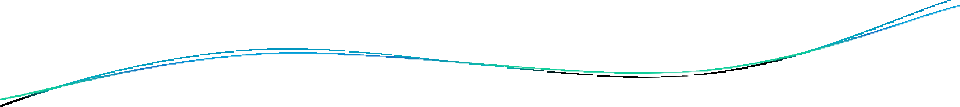 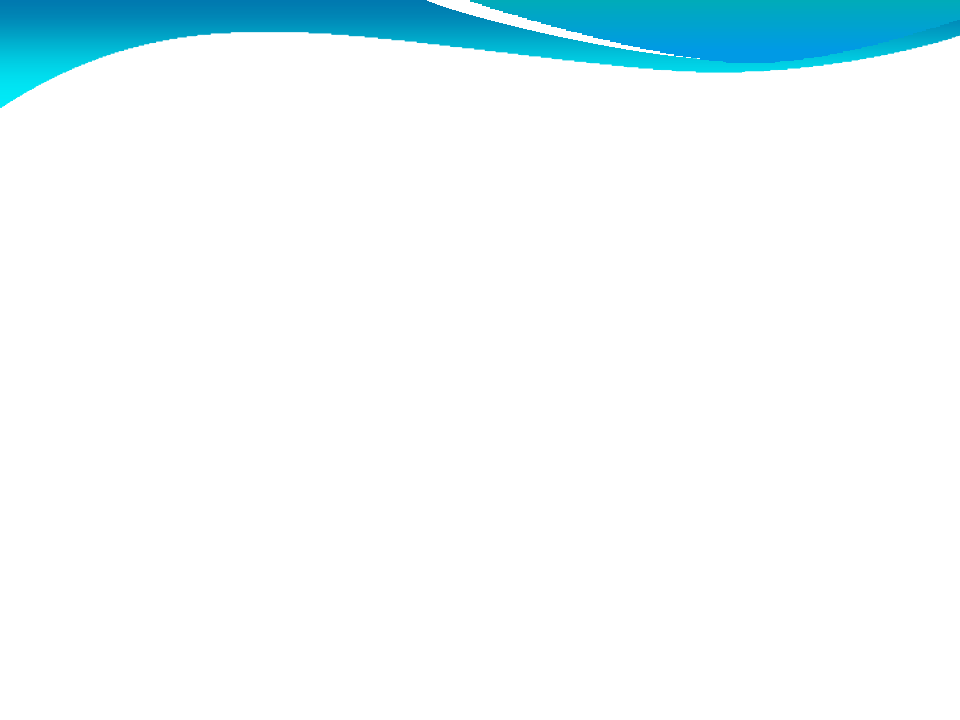 Métodos sobre listas
Exemplos
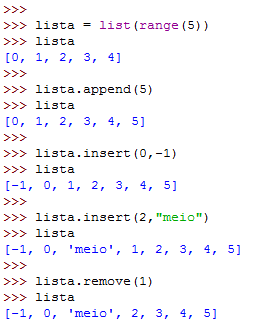 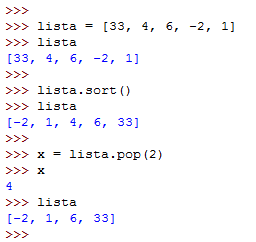 Lista aninhadas
Uma lista pode armazenar qualquer tipo de dado
As listas podem inclusive conter outras listas
Podemos assim representar tabelas ou matrizes
0	1	...	49
99
0
1

...
mat[0][1]

99
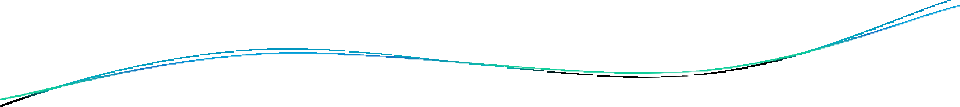 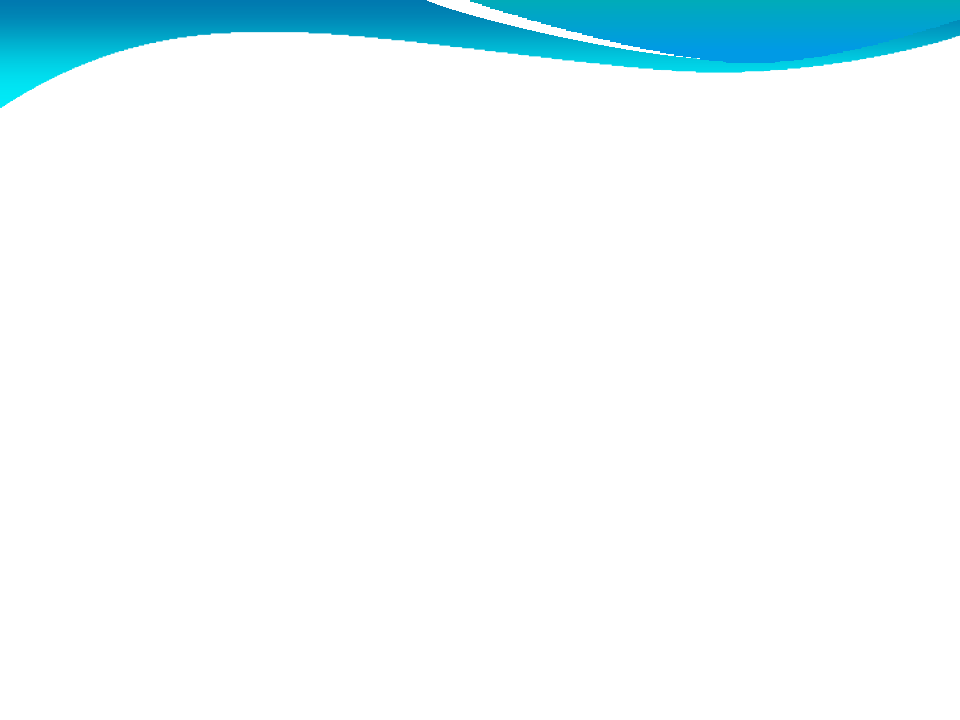 Lista aninhadas
Para criar uma lista aninhada, basta definir cada elemento como uma nova lista
Os elementos são acessados especificando um par de
colchetes e índice para cada dimensão da lista
A numeração começa sempre do zero
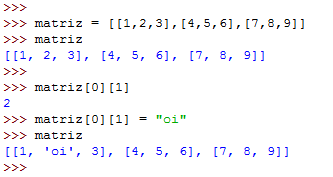 0
1
2
0

1

2
Lista aninhadas
Podemos também incluir novas linhas e colunas em cada lista
Recomenda-se, neste caso, usar os métodos ao invés do 	operador de concatenação
Nas listas aninhadas, não é necessários que as linhas 	tenham sempre o mesmo número de colunas
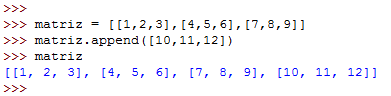 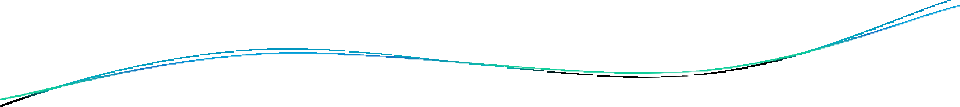 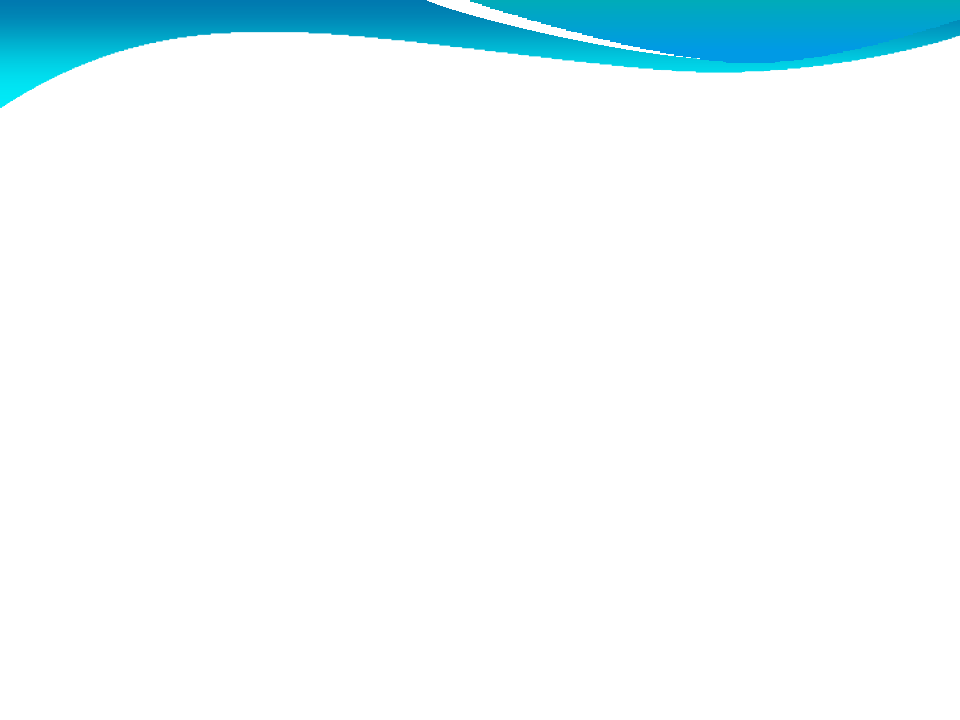 Lista aninhadas
Podemos remover um ou mais elementos de uma lista aninhada de maneira similar as listas tradicionais
1 índice: a linha inteira é removida
2 índices: o elemento da linha e coluna é removido
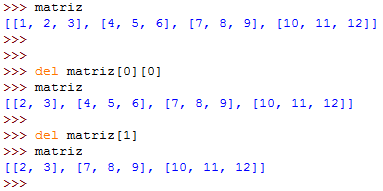 Lista aninhadas
Todas as operações feitas em listas aninhadas devem considerar o fato de que temos agora uma lista dentro de outra
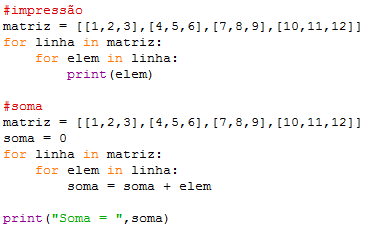 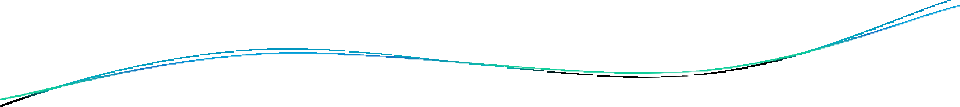 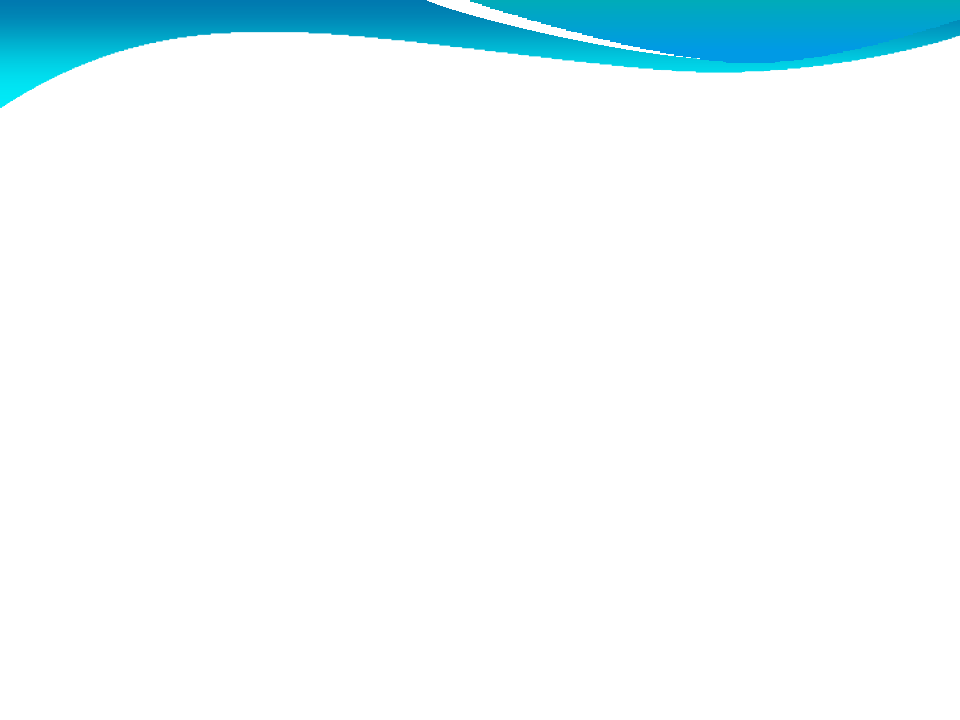 Compreensão de lista
Trata-se de uma construção sintática para criação de listas
Segue a forma da notação de definição de
conjunto matemática
É uma maneira de fazer caber uma repetição (for), uma 	condição (if) e uma tarefa, em uma única linha
Permite mapear e filtrar uma lista em uma única 	expressão
Compreensão de lista
Imagine que queremos criar uma lista com os quadrados de alguns números
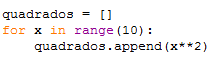 Usando compreensão de lista
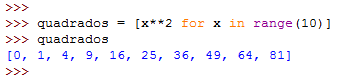 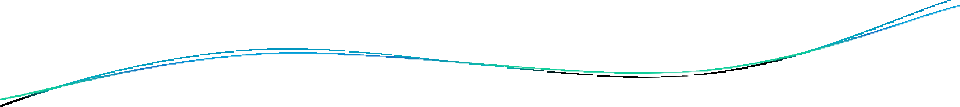 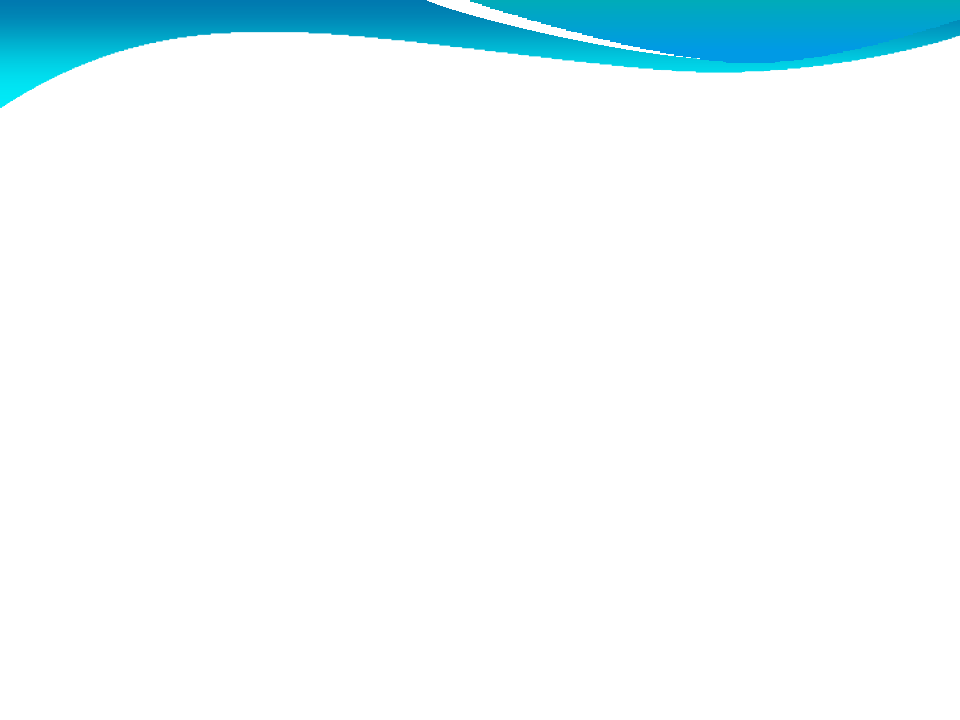 Compreensão de lista
Imagine agora que queremos filtrar os elementos de uma lista já existente
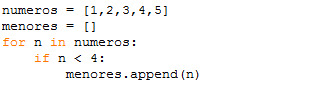 Usando compreensão de lista
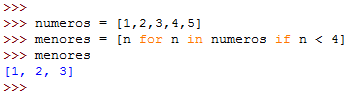 Compreensão de lista
Podemos também combinar as tarefas de criação e filtragem
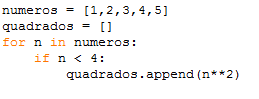 Usando compreensão de lista
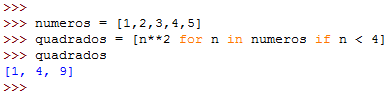 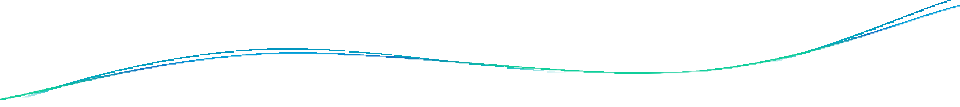 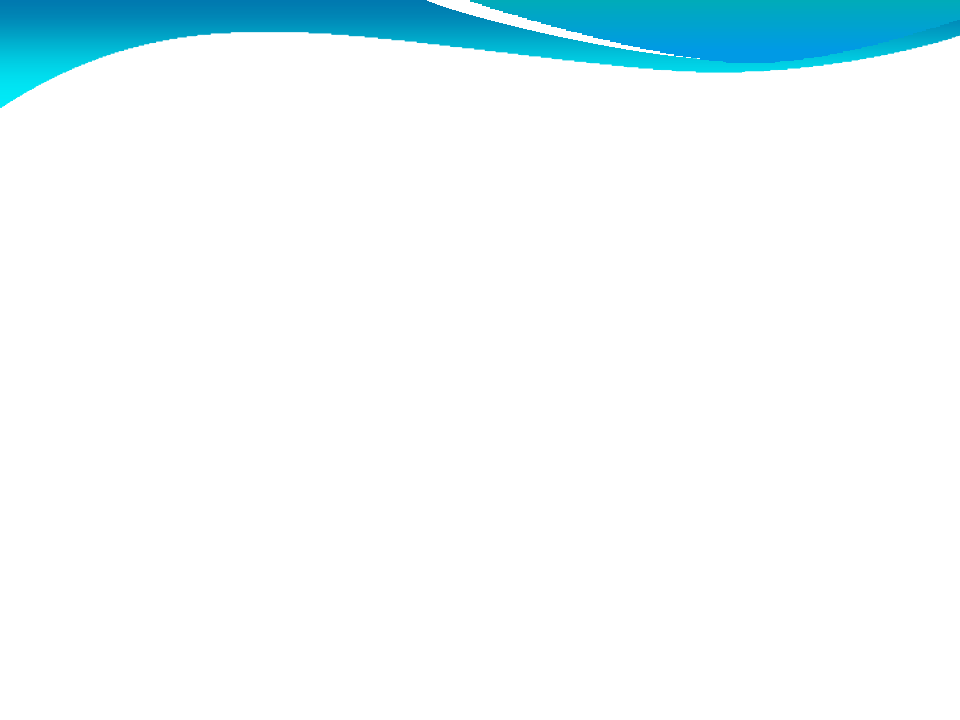 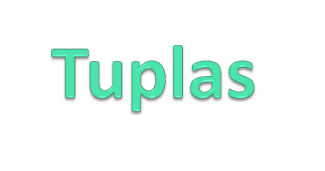 Tuplas – definição
As tuplas se comportam como as listas
São uma sequência arbitrária 	de elementos
Cada elemento pode ser 	acessado por um índice 	inteiro
Diferem das listas por serem definidas utilizando parênteses e não colchetes
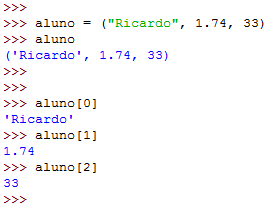 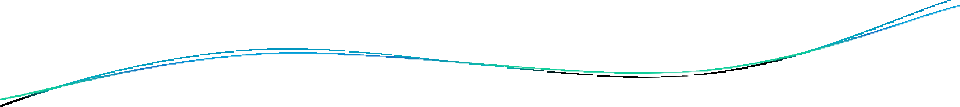 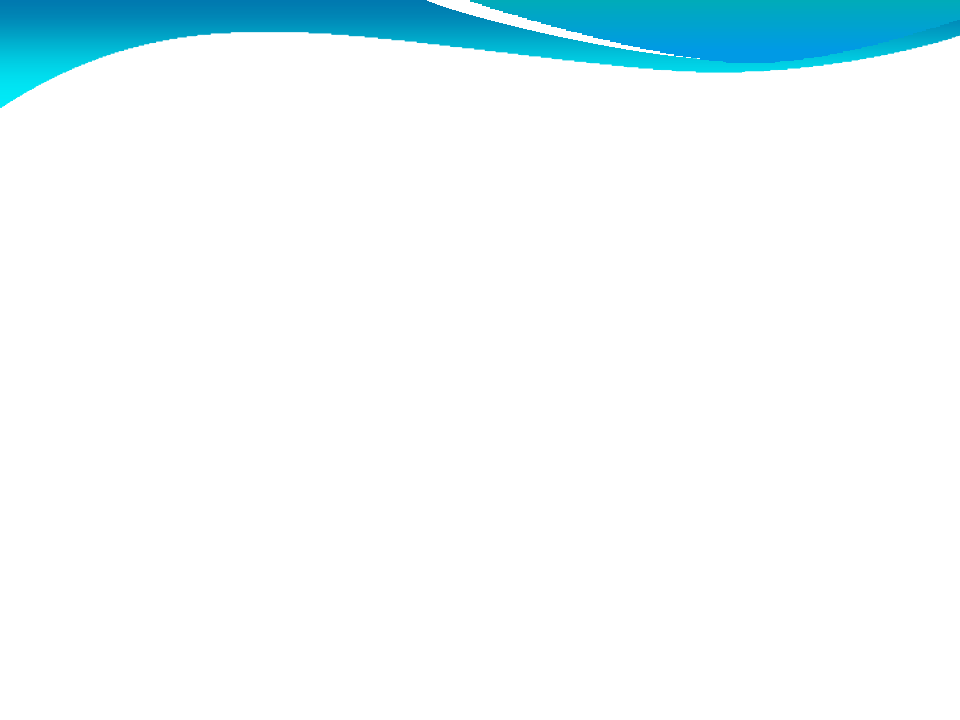 Tuplas – definição
No entanto, diferente das listas, os elementos de uma tupla são imutáveis, ou seja, não podem ser modificados
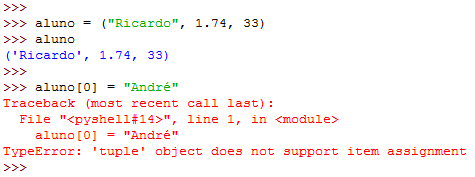 Concatenação e repetição
Podemos acessar os elementos de uma tupla, mas não podemos modificá-los
Felizmente, podemos construir uma outra tupla via 	concatenação e repetição
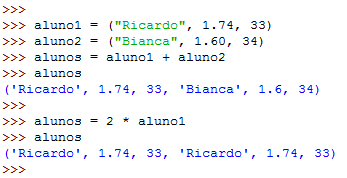 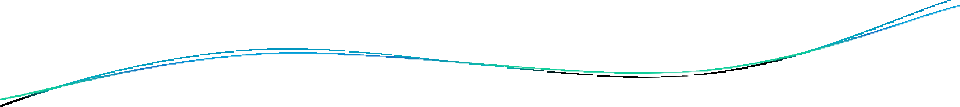 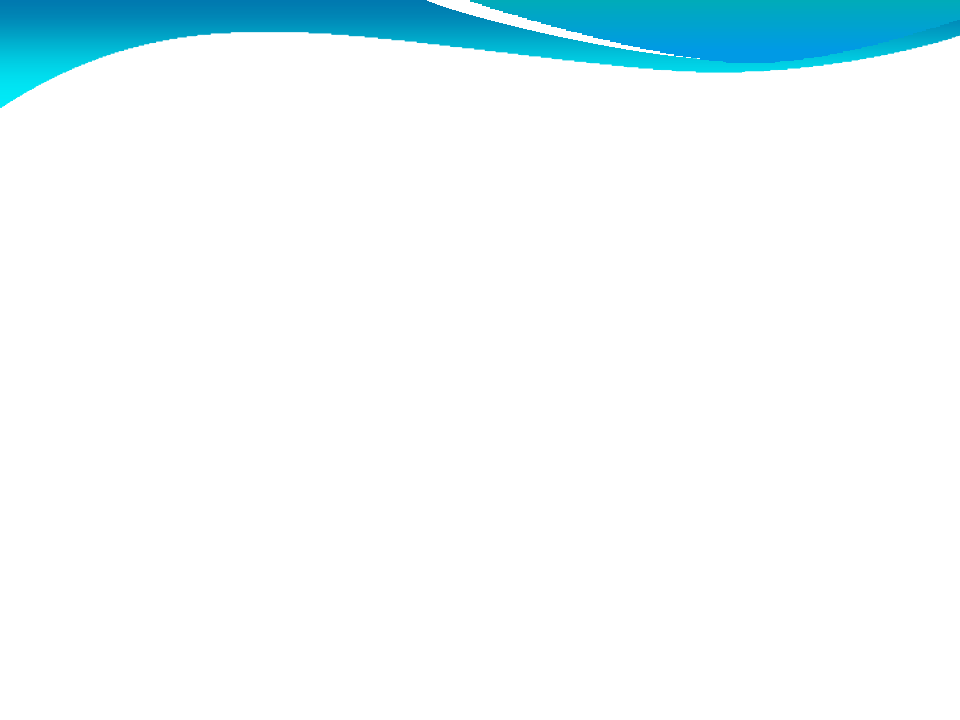 Inicializando a tupla
Um problema com a construção de uma tupla é quando ela tem ZERO ou UM elemento
Tuplas vazias são definidas por um par de 	parênteses vazio
Tuplas com 1 elemento devem possuir 	uma vírgula depois do elemento para 	serem consideradas tuplas
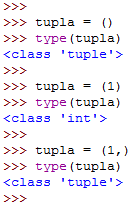 Acessando seus elementos
Como nas listas, nas tuplas também podemos associar o valor de cada posição a uma variável sem precisar especificar os índices usando o recurso de unpacking
Basta definir uma lista de variáveis, entre parênteses, que
receberá o conteúdo da tupla
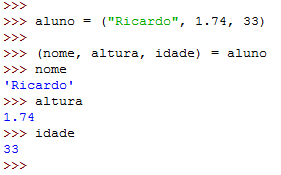 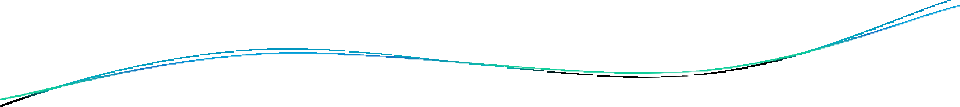 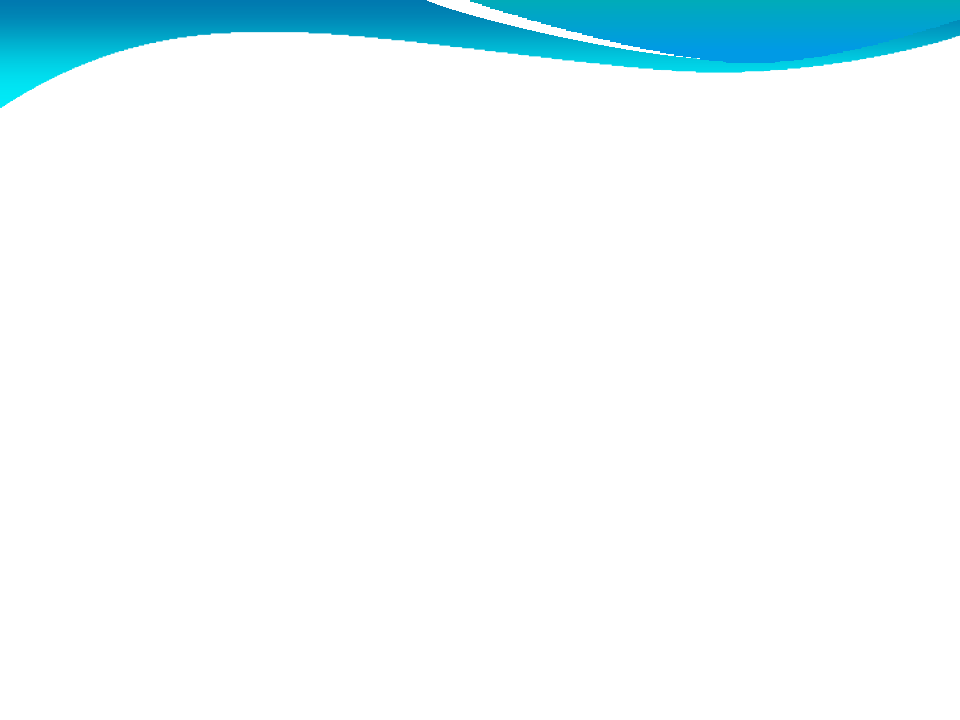 Por que usar tuplas?
Apesar de listas e tuplas serem semelhantes, elas são normalmente utilizadas com propósitos diferentes
Tuplas são imutáveis e normalmente contém elementos 	de tipos diferentes que são acessados via unpacking ou 	indexação
	Listas são mutáveis e normalmente contém elementos do mesmo tipo que são acessados via iteração
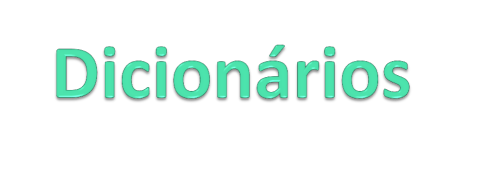 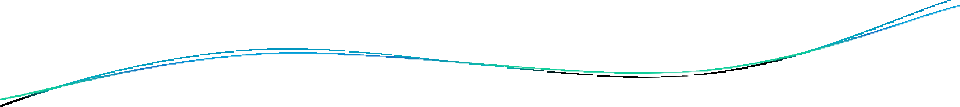 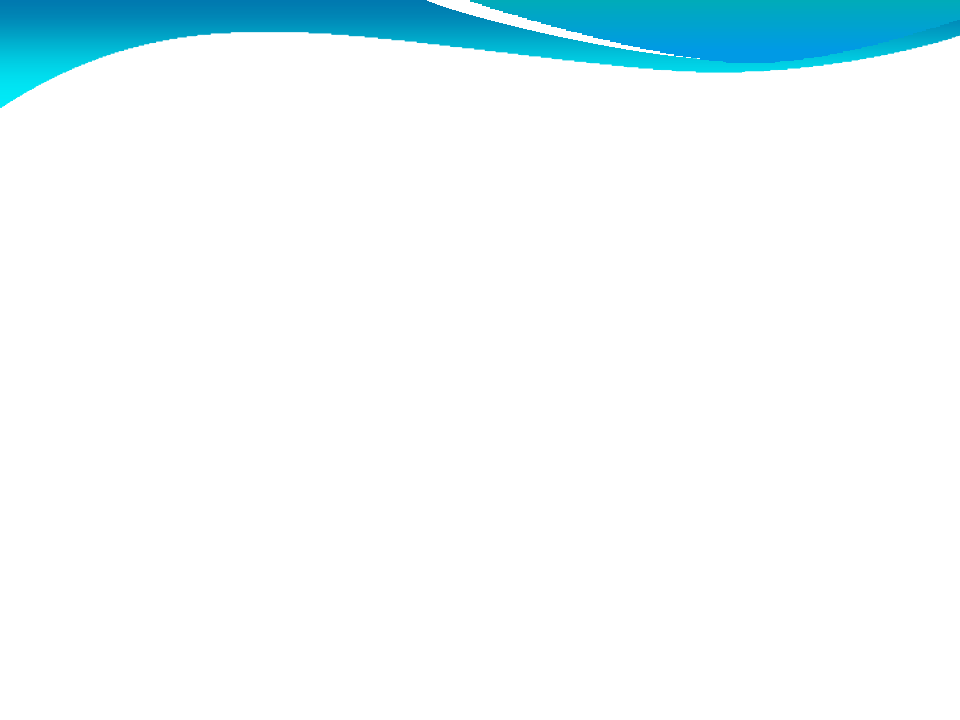 Dicionários - definição
São estruturas de dados que implementam associações entre pares de valores
O primeiro elemento do par é chamado de chave e o
outro de conteúdo
Cada chave é associada a um (e um só) conteúdo
Dicionários - definição
Exemplo: inventário
Um inventário que associa produtos a quantidades 	disponíveis
Miojo: 10
Ovo: 12
Leite: 2
Pão: 5
Esse problema poderia ser representado por uma lista de 	tuplas. Porém, dicionários permitem busca indexada 	pela chave
Não é necessário percorrer a lista procurando um item
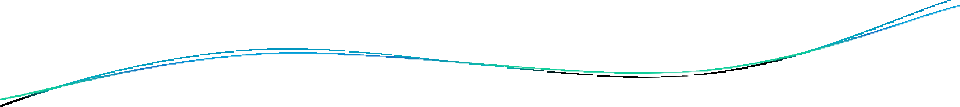 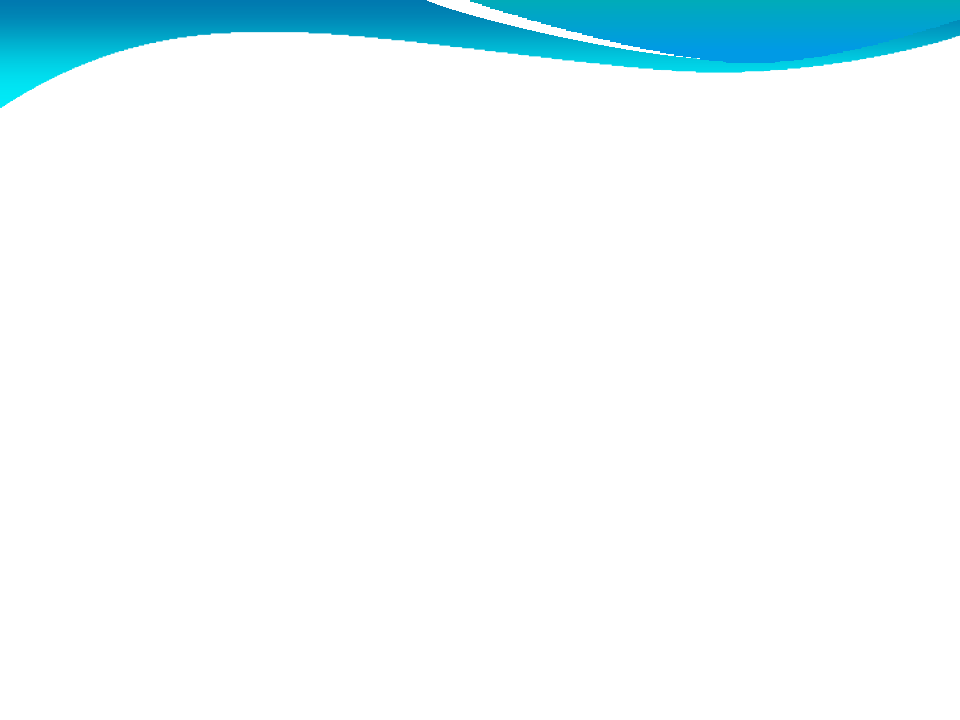 Dicionários - definição
Um dicionário é definido da seguinte forma

Exemplos
dicionário de palavras em português e inglês
Note que as chaves do dicionário não são armazenadas em qualquer ordem específica
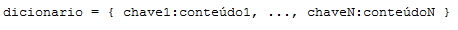 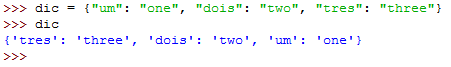 dicionário vazio
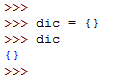 Acessando seus elementos
Cada elemento pode ser acessado por indexação usando a chave
Podemos alterar o conteúdo associado a uma chave
Novos itens podem ser adicionados a um dicionário
Basta fazer a atribuição a uma chave ainda não definida
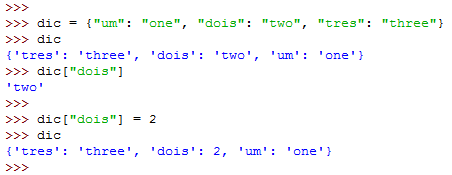 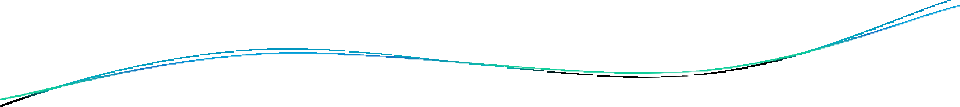 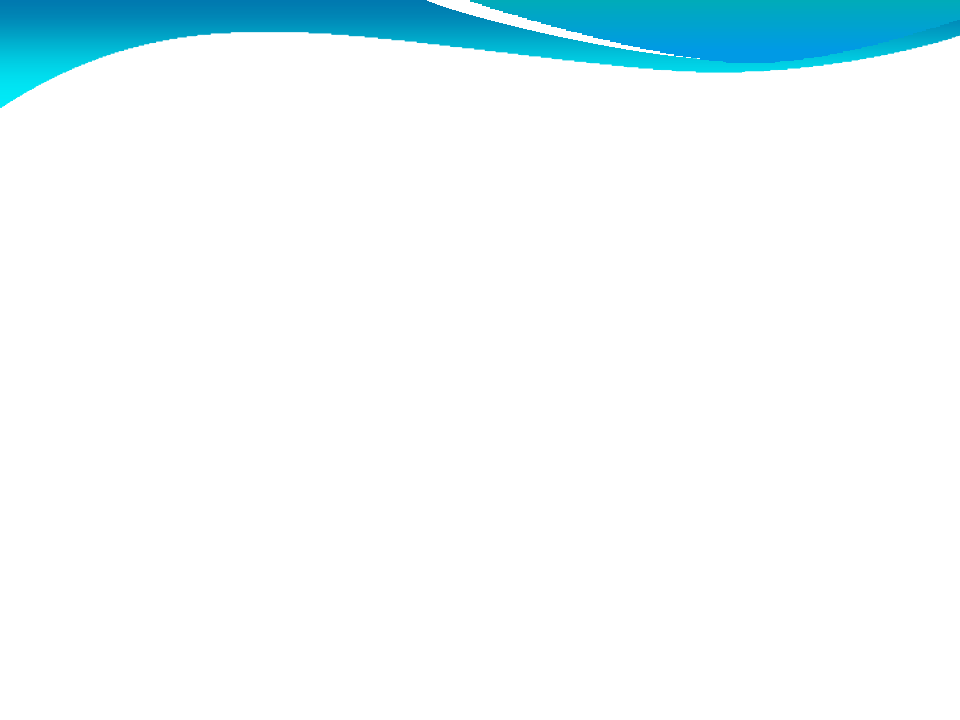 Métodos sobre dicionários
Um dicionário é uma classe e, portanto, possui diversos métodos já definidos
Um dos jeitos mais simples de manipular dicionários é
utilizar os métodos que já fazem parte dele

Forma geral de uso dos métodos
dicionário.nome-método()
Métodos sobre dicionários
clear(): remove todos os elementos do dicionário
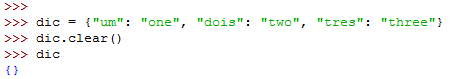 copy(): cria uma cópia do dicionário (atribuição não
cria cópia)
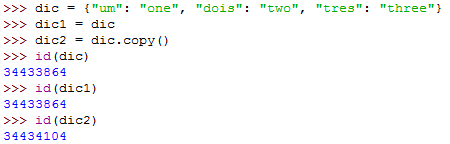 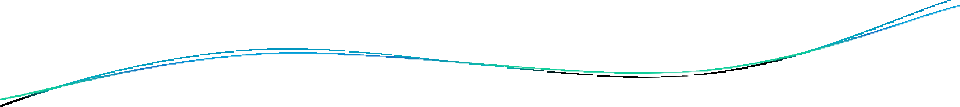 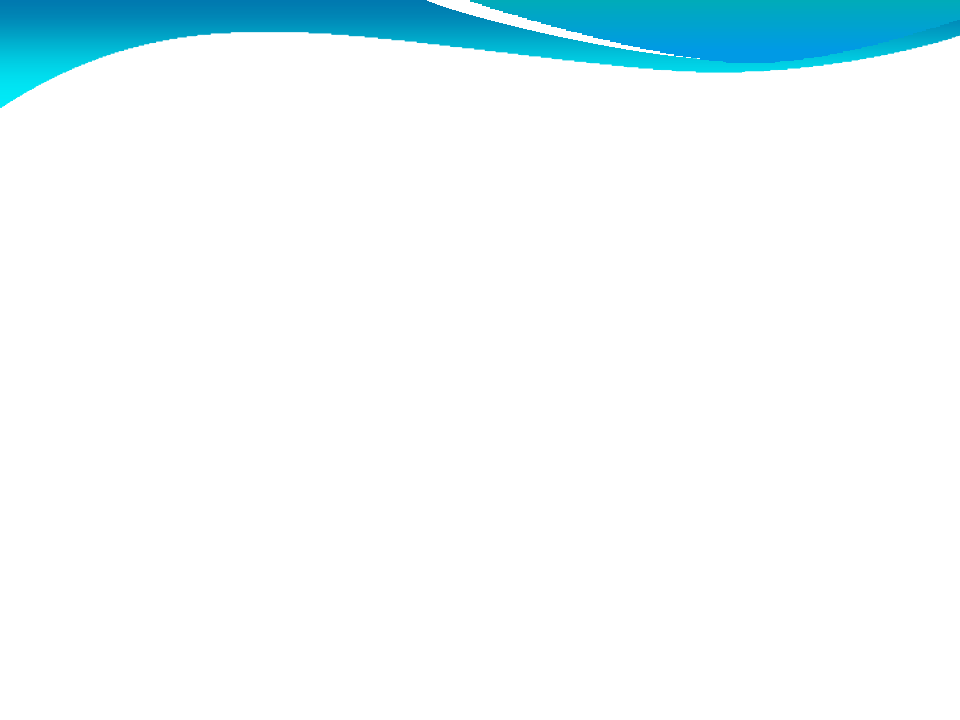 Métodos sobre dicionários
get(chave,valor): obtém o conteúdo de chave. Caso a chave não exista, retorna valor
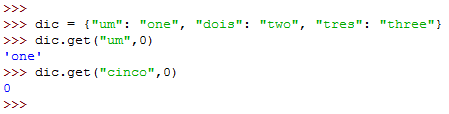 Métodos sobre dicionários
items(): retorna uma lista com todos os pares chave/conteúdo do dicionário
keys(): retorna uma lista com todas as chaves do dicionário
values(): retorna uma lista com todos os valores do
dicionário
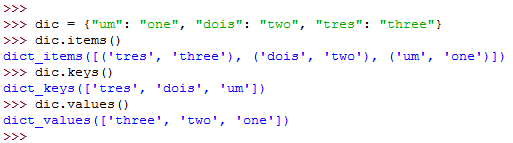 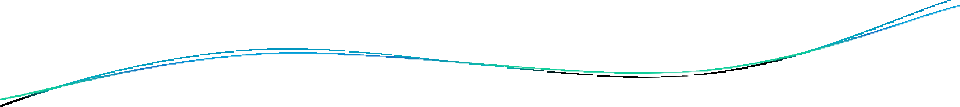 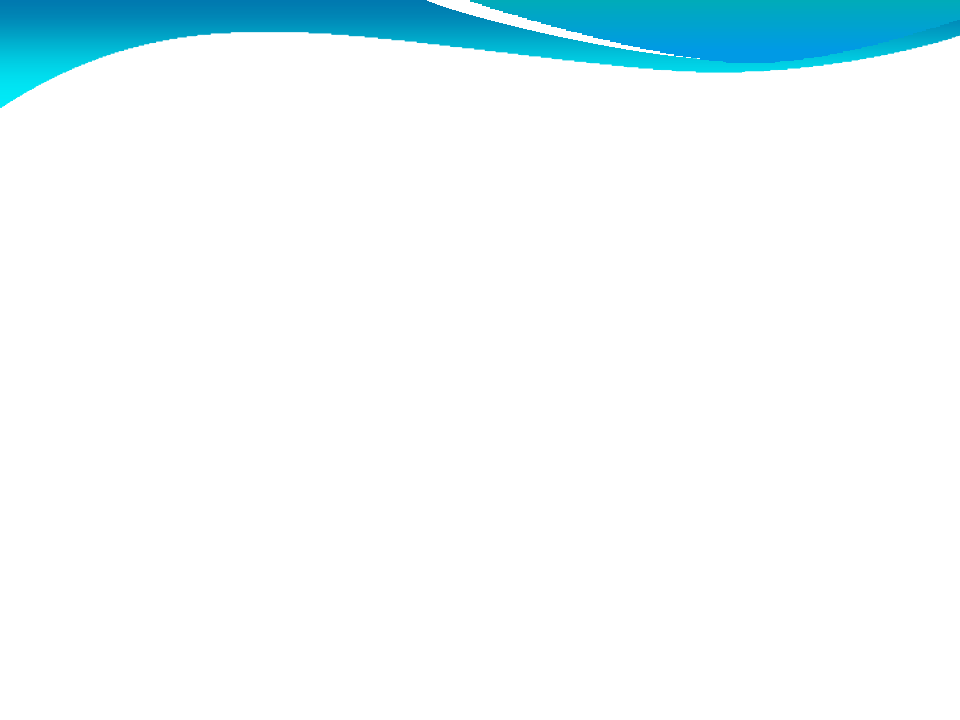 Métodos sobre dicionários
pop(chave): obtém o valor correspondente a chave e remove o par chave/valor do dicionário
popitem(): retorna e remove um par chave/valor aleatório do dicionário. Pode ser usado para iterar sobre todos os elementos do dicionário
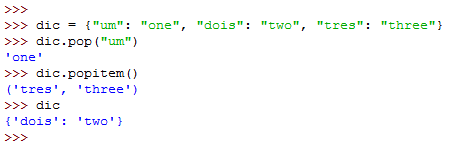 Material Complementar
Vídeo Aulas
Aula 16 - Listas
https://youtu.be/Y05YeBAFCrs
Aula 17 - Listas: criando sub-listas
https://youtu.be/0sdtkjISZIE
Aula 18 - Listas: operações e métodos
https://youtu.be/ZMkN0BXd-3o
Aula 19 - Listas aninhadas
https://youtu.be/eJHpe_-izj4
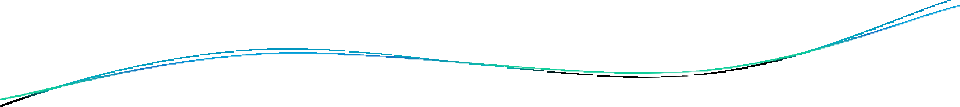 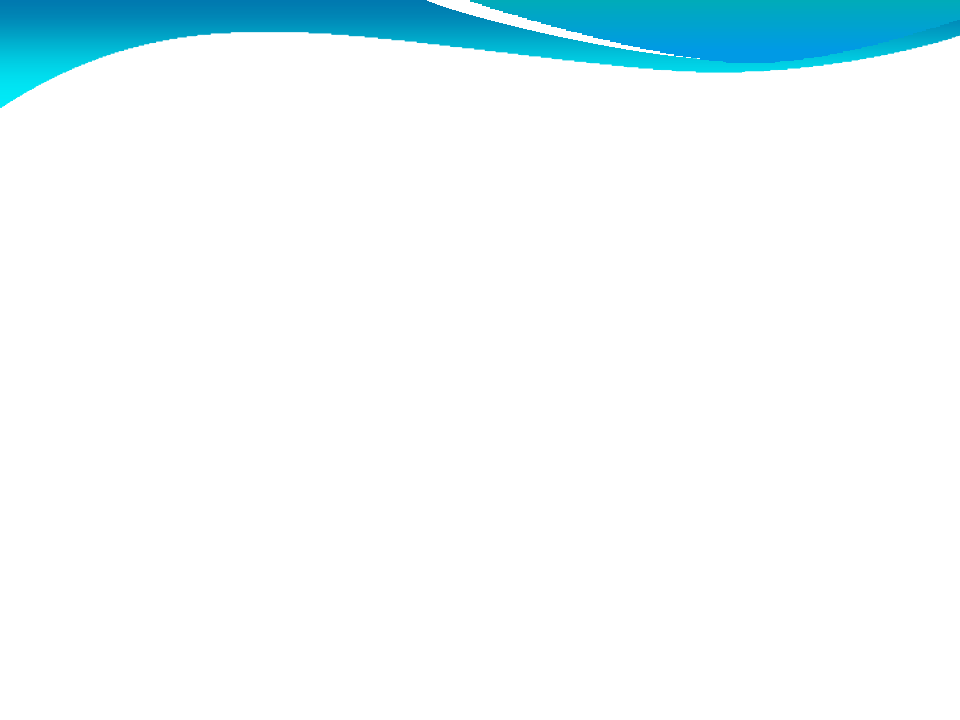 Material Complementar
Vídeo Aulas
Aula 20 - Compreensão de listas
https://youtu.be/oui2ObnvYCY
Aula 21 - Tuplas
https://youtu.be/fhekxMRM4Ts
Aula 22 - Dicionários
https://youtu.be/AZyH-ueMvhY
Aula 23 - Dicionários: operações e métodos
https://youtu.be/EXMr1u2bnjc